19-ЖК-нан Б.Шаяхметов 21, 23 т.ү. ЖБТ дейінгі жылу желілері учаскесін жөндеу
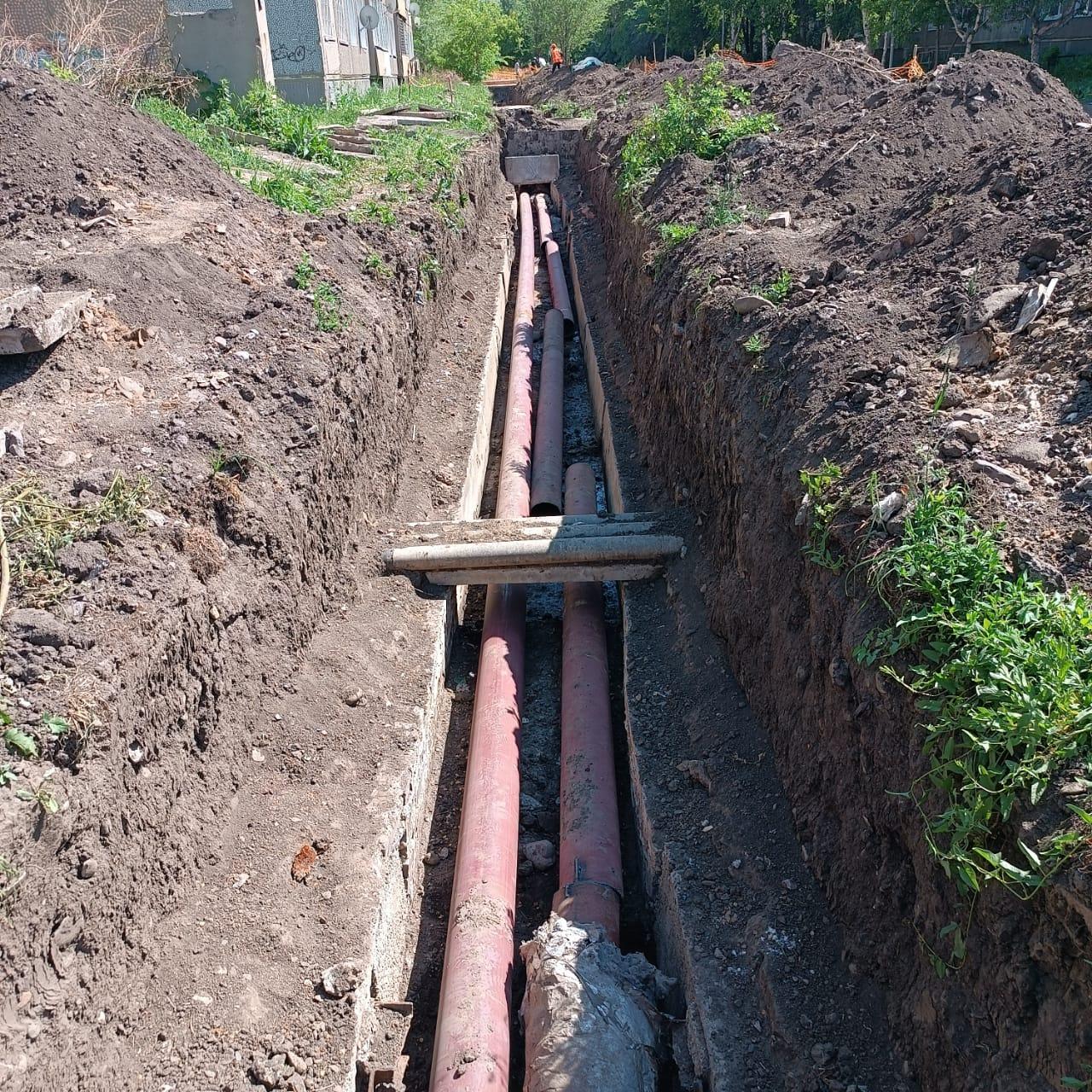 640-ЖК-нан 640/1-ЖК-ына дейінгі жылу желілері учаскесін жөндеу
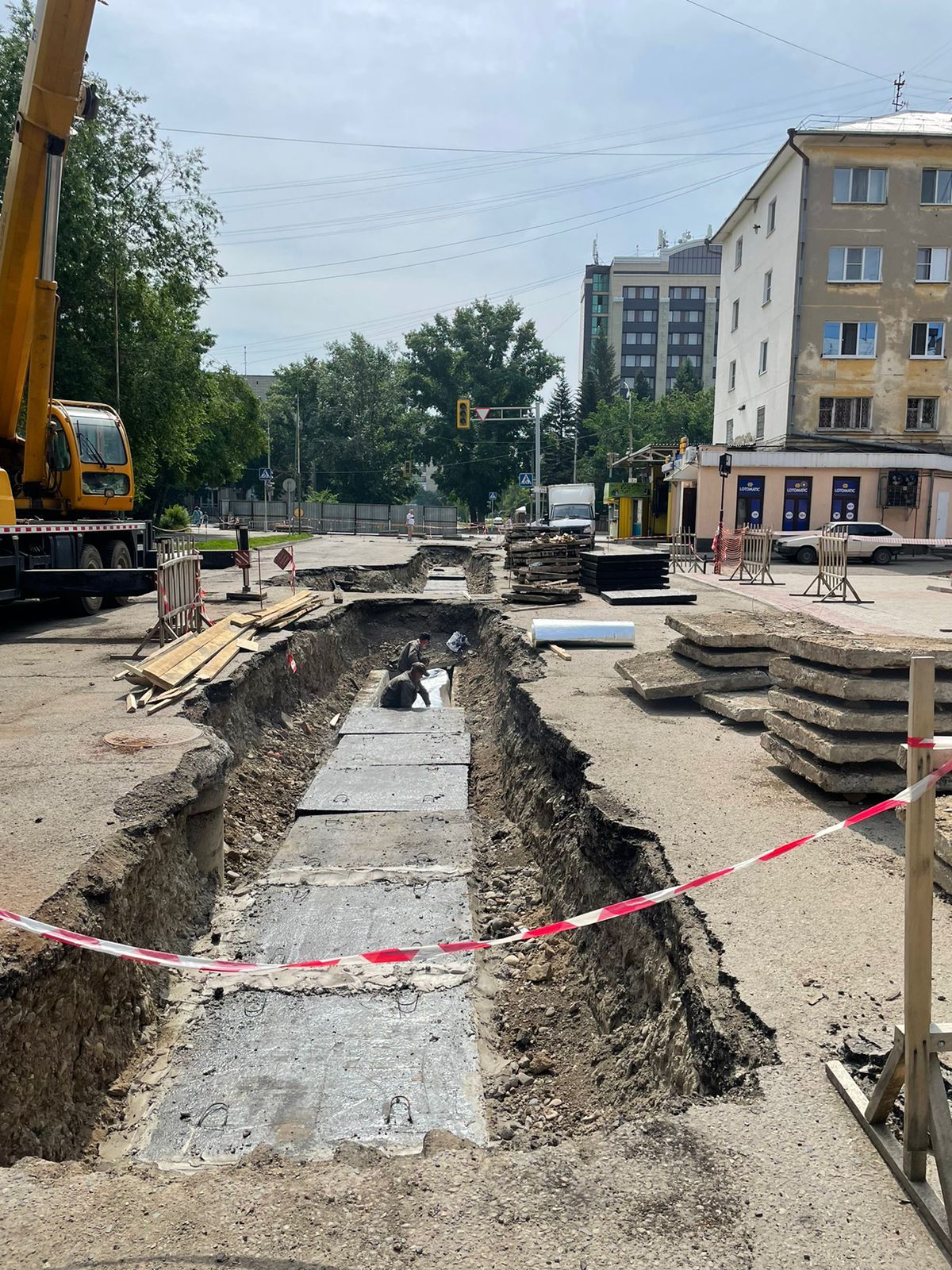 734-ЖК-нан 735-ЖК-ына дейінгі жылу желілері учаскесін жөндеу
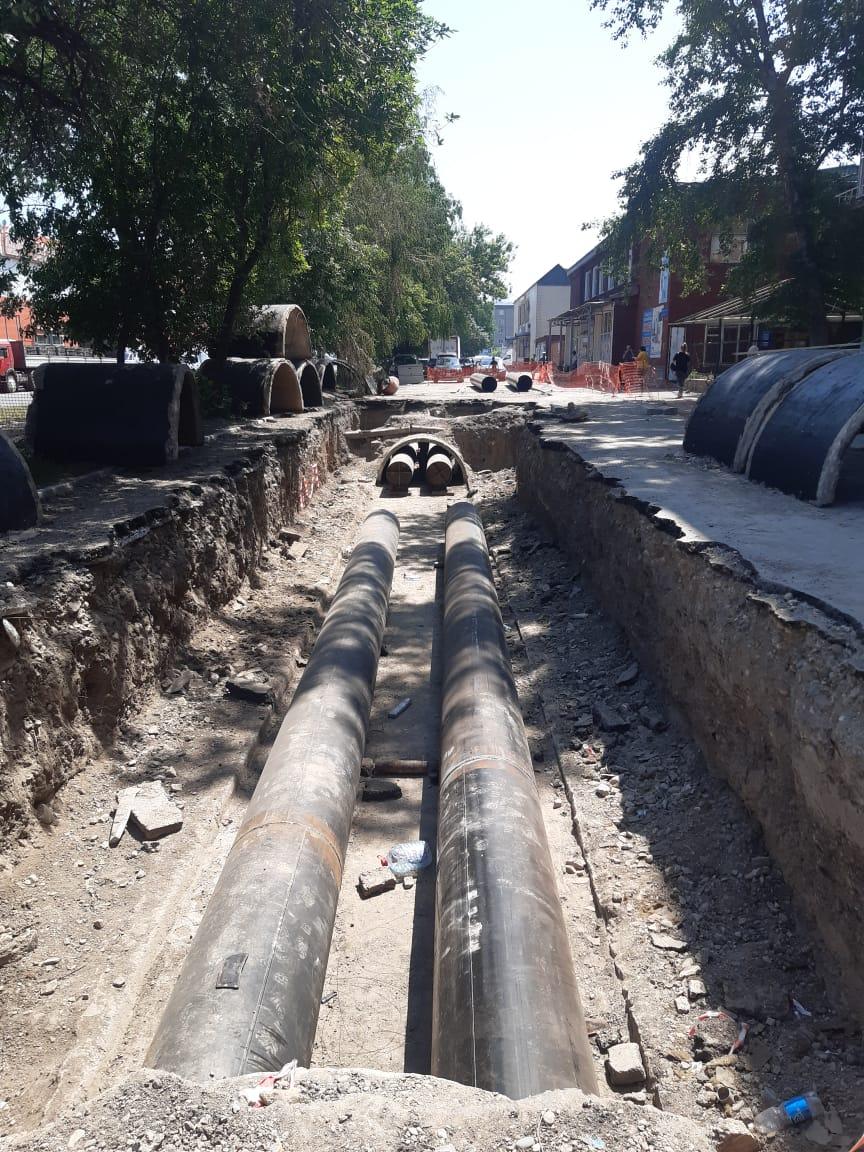 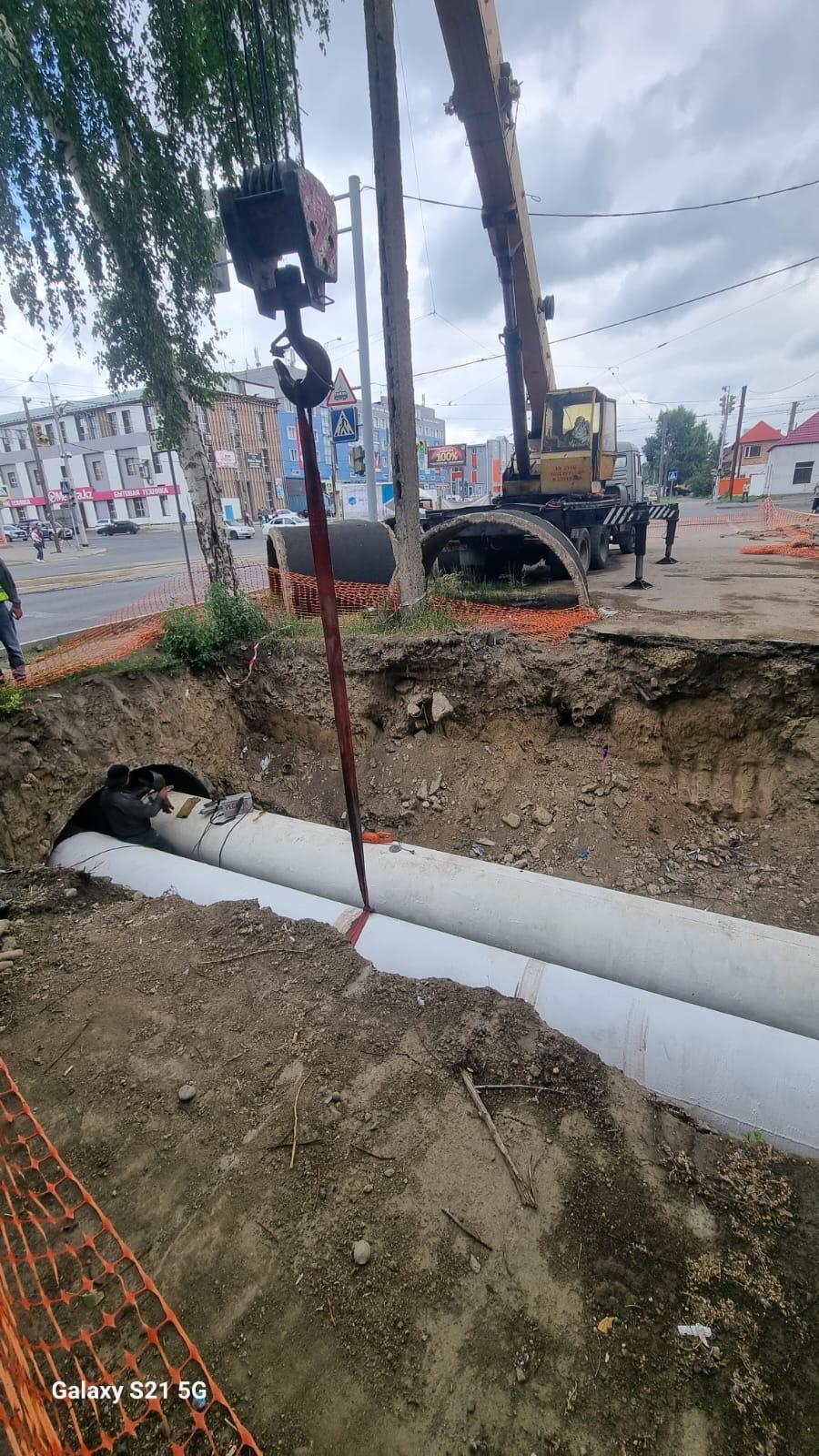 3-ЖК-нан 4-ЖК-ына дейінгі жылу желілері учаскесін жөндеу
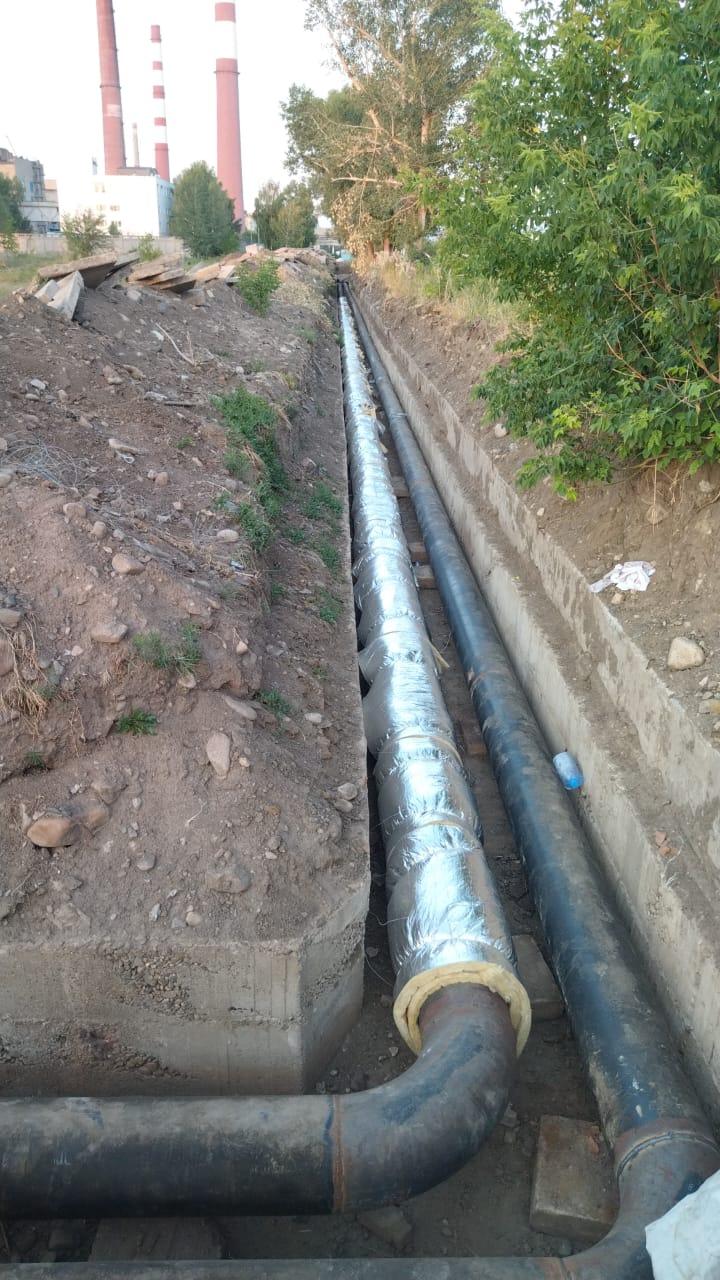 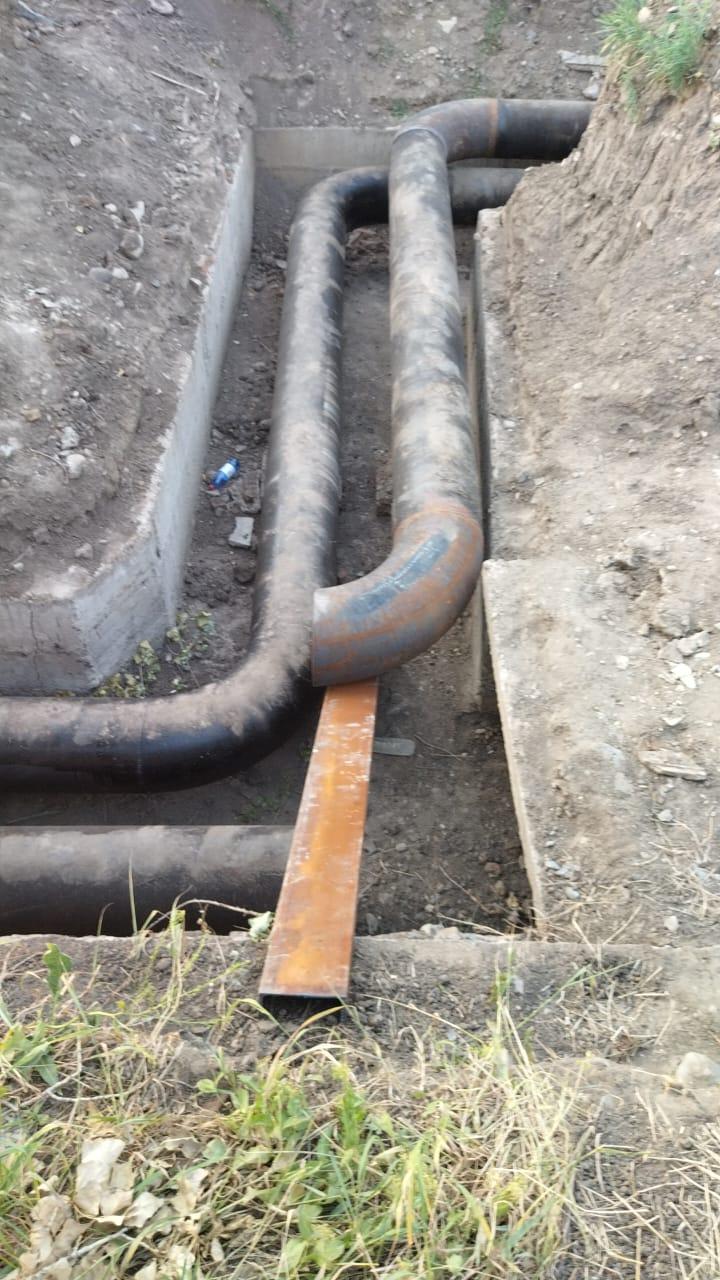 719/2-ЖК-нан 723-ЖК-ына дейінгі жылу желілері учаскесін жөндеу (ысырмаларды ауыстыру)
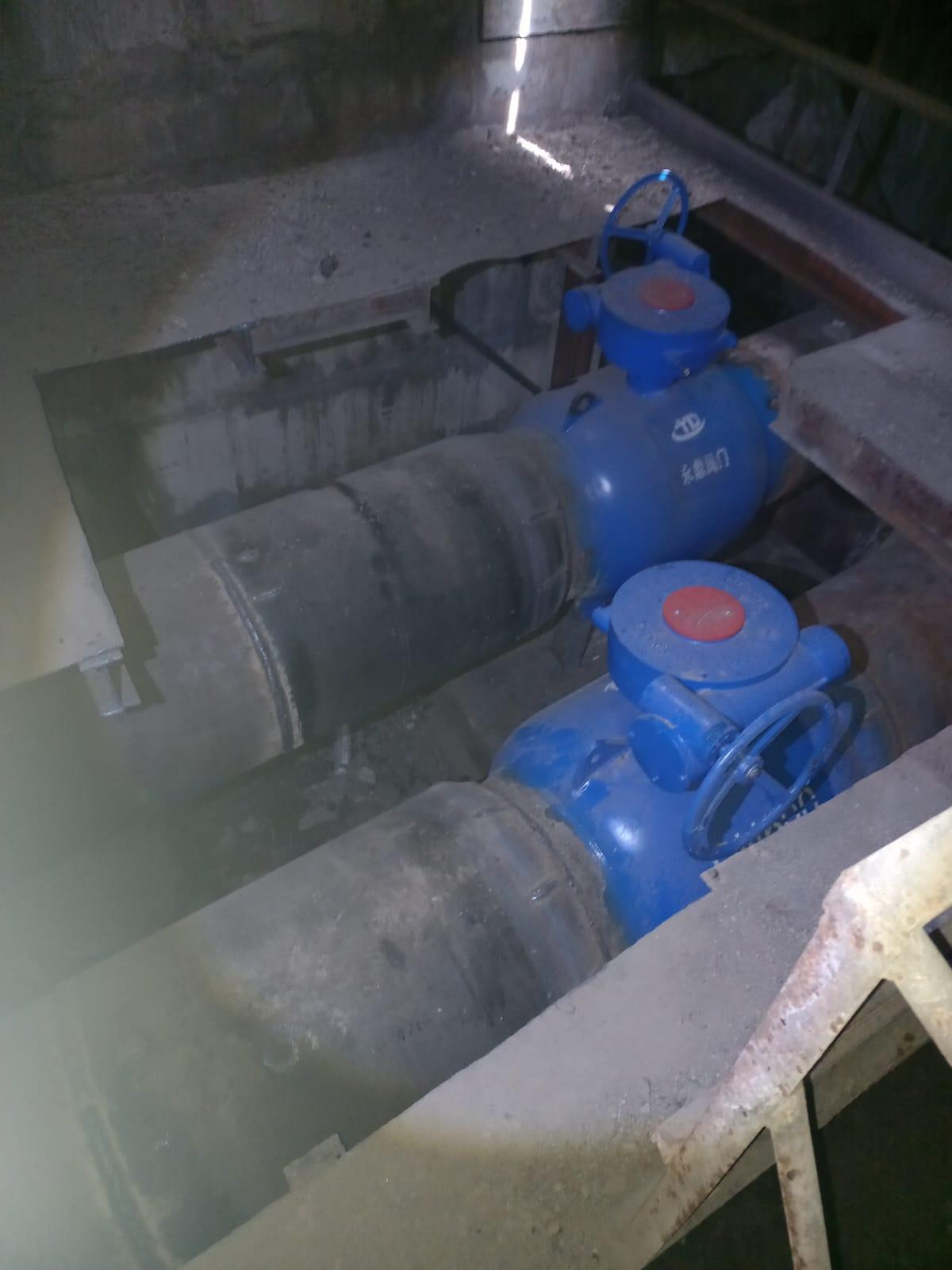 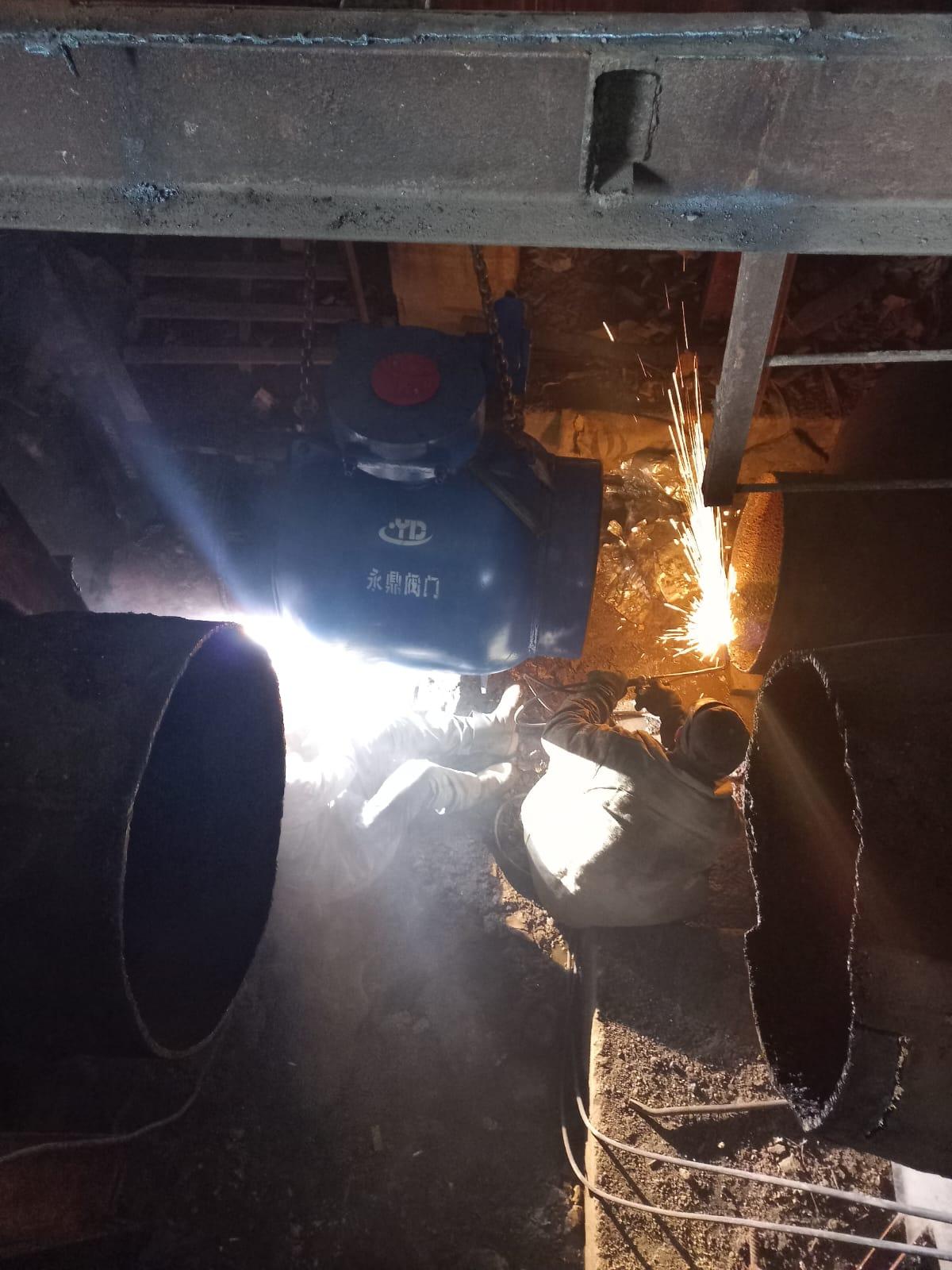 №3 қазандықтың ст.№1 КЕ-25/14 қазандық агрегатын жөндеу
№4 қазандықтың ст.№2 ДКВР 4-13 қазандық агрегатын жөндеу
37 кВт, 1500 мин/айналым электр қозғалтқышы
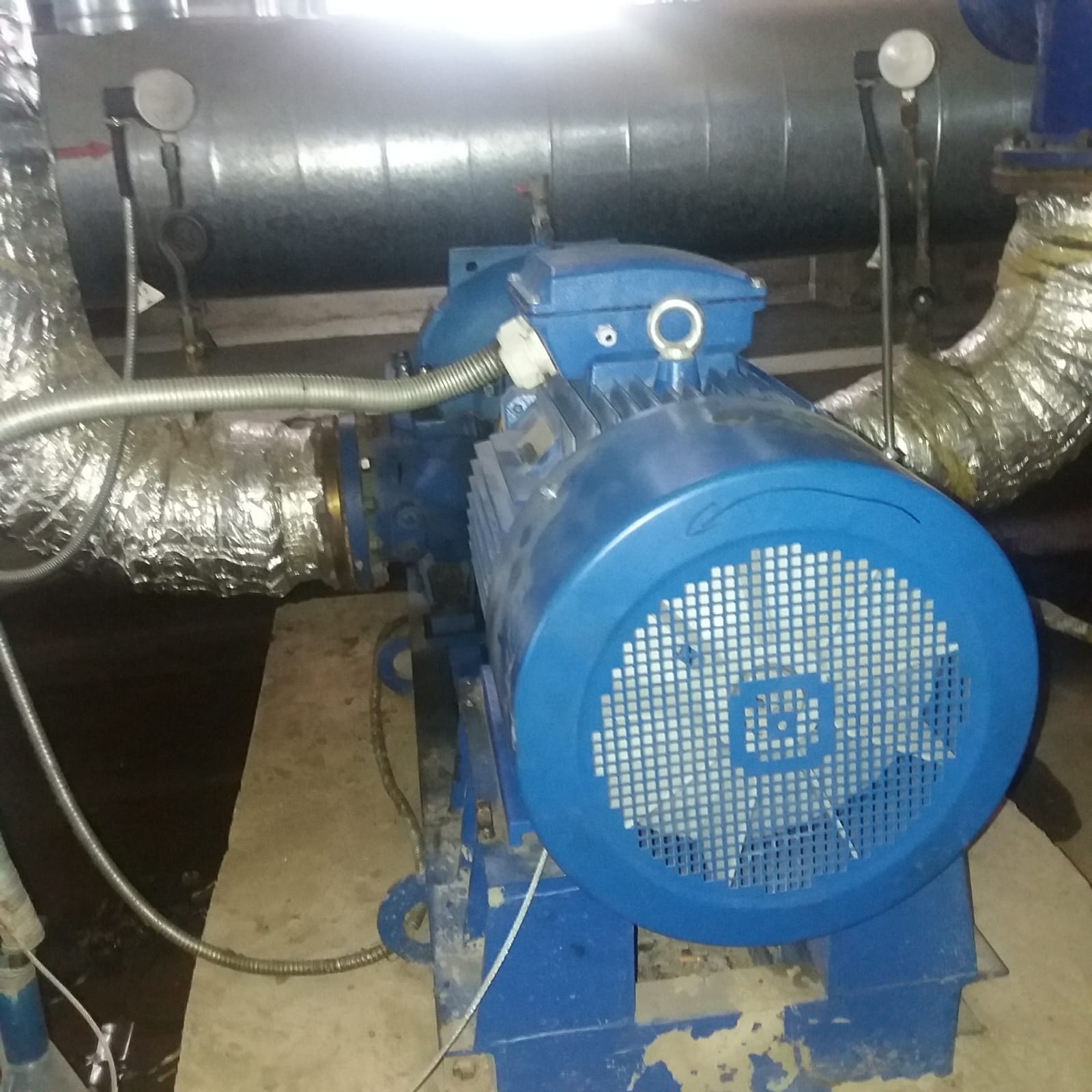 ГНОМ 16-16 220В сорғысы
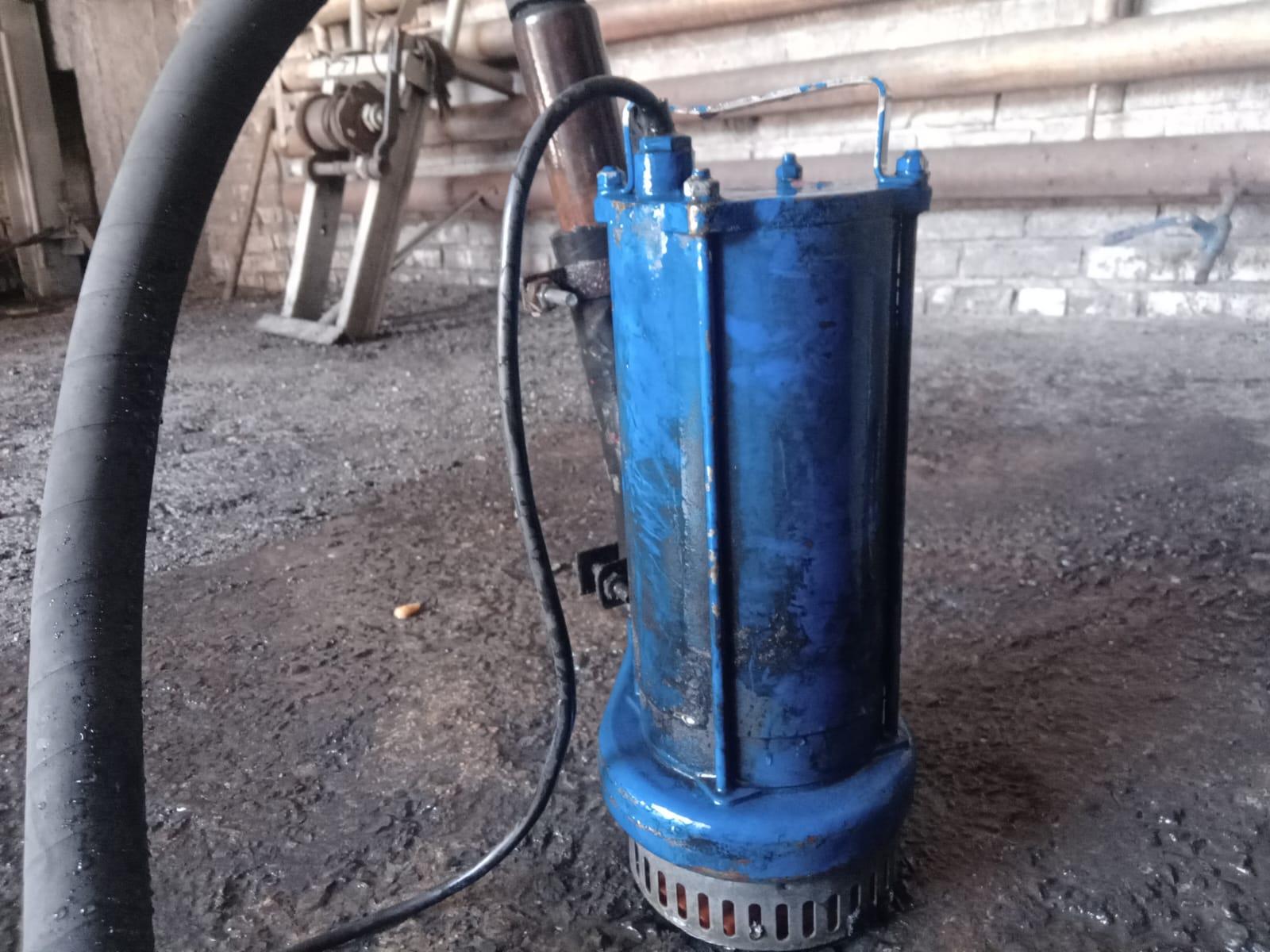 Мотопомпа 7л.с. 54000 л/ч
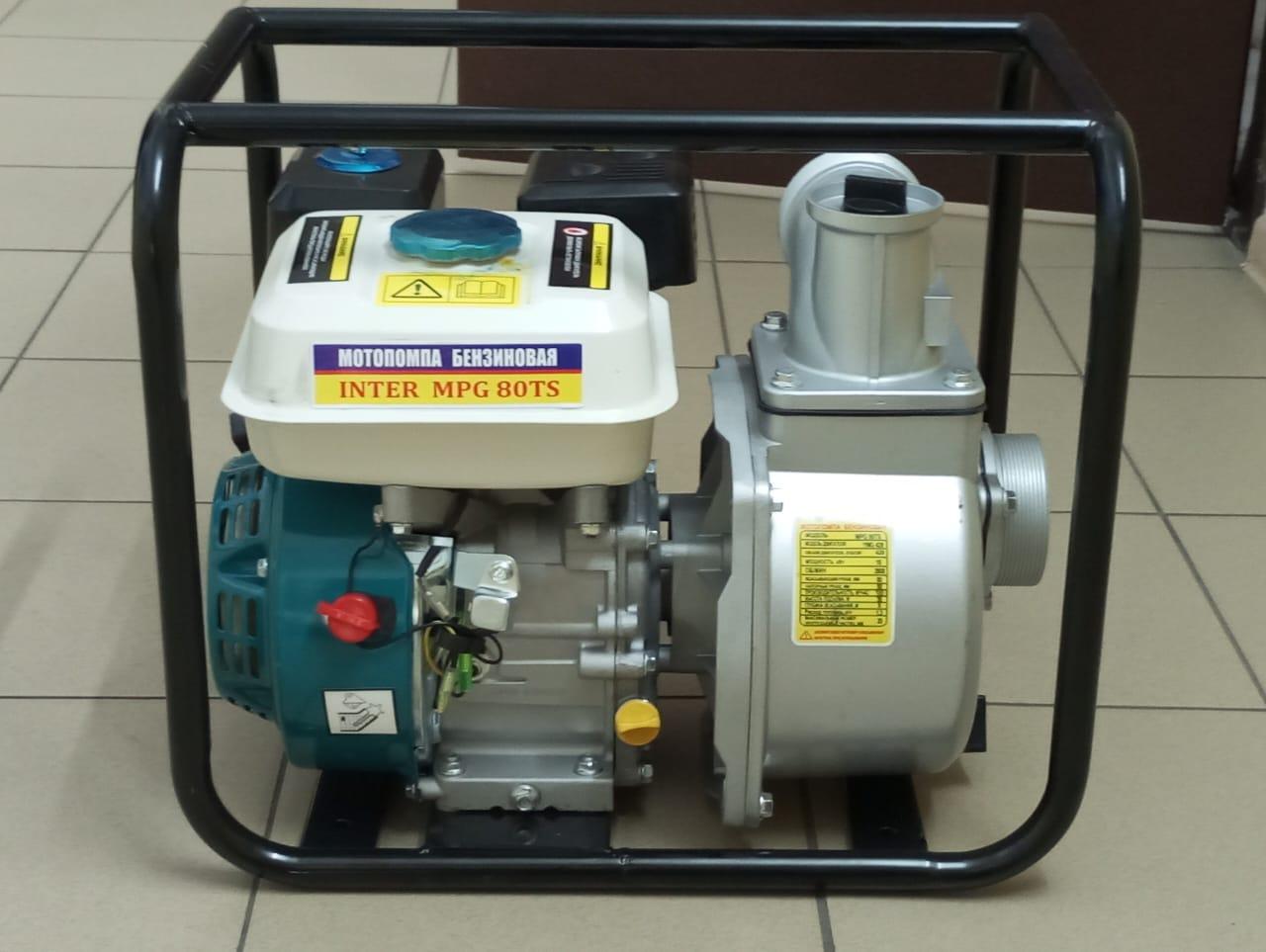 ЖОҒАРЫТЕМПЕРАТУРАЛЫ  ЗЕРТХАНАЛЫҚ ЭЛЕКТР ПЕШІ, ТИП SNOL ТИПТІ, МОДЕЛЬ 8,2/1100
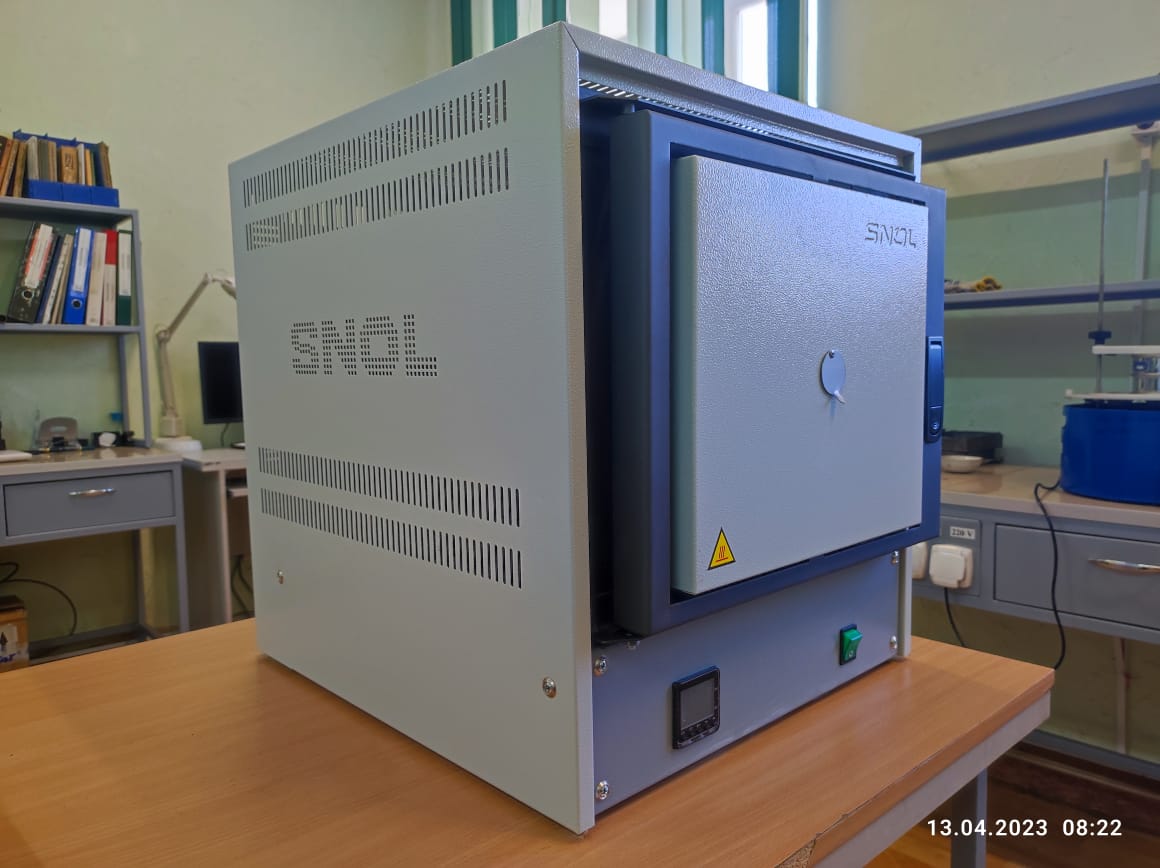 ЭЛЕКТР ҚОЗҒАЛТҚЫШЫ БАР ВВН2-50М ЭЛЕКТРСОРҒЫ ҚОНДЫРҒЫСЫ (2бірл.)
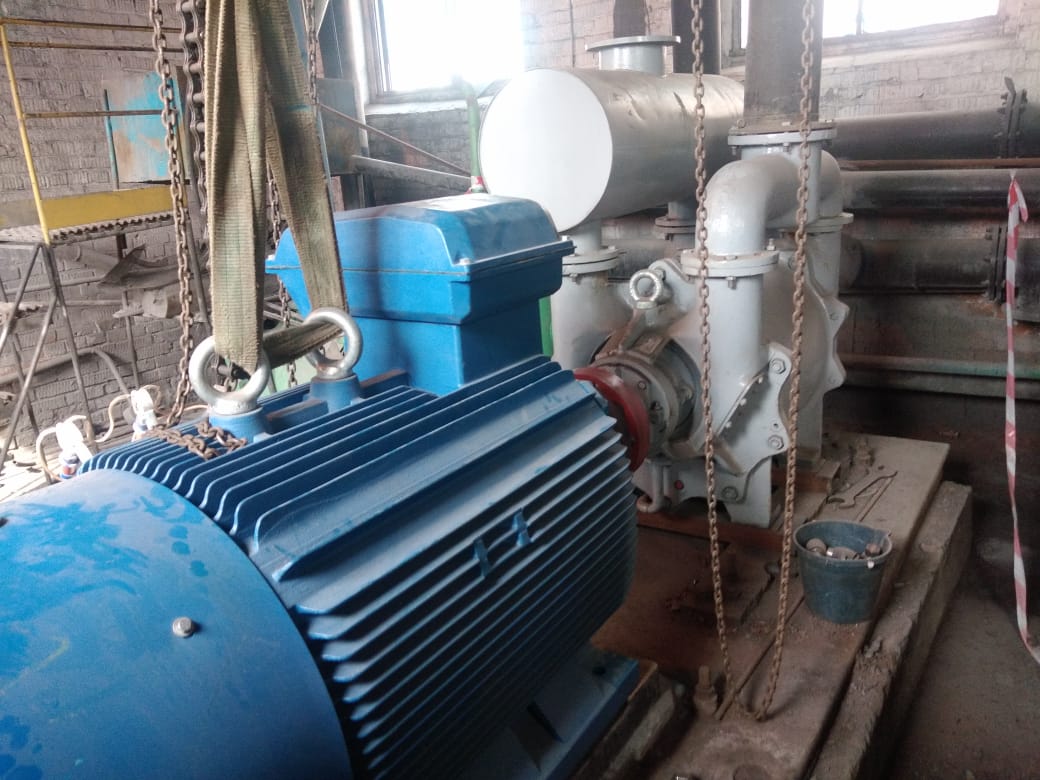 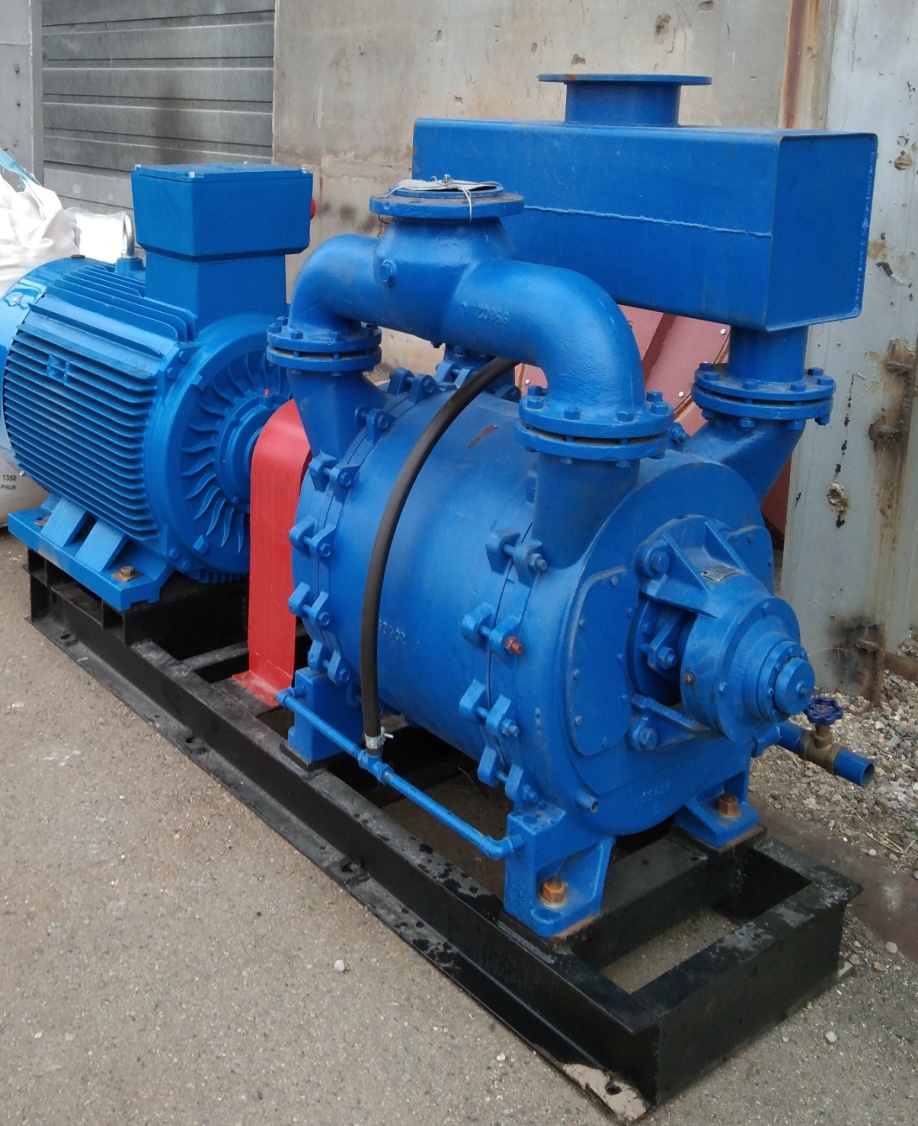 Ду20 электромагниттік шығын өлшегіш (8 дана)
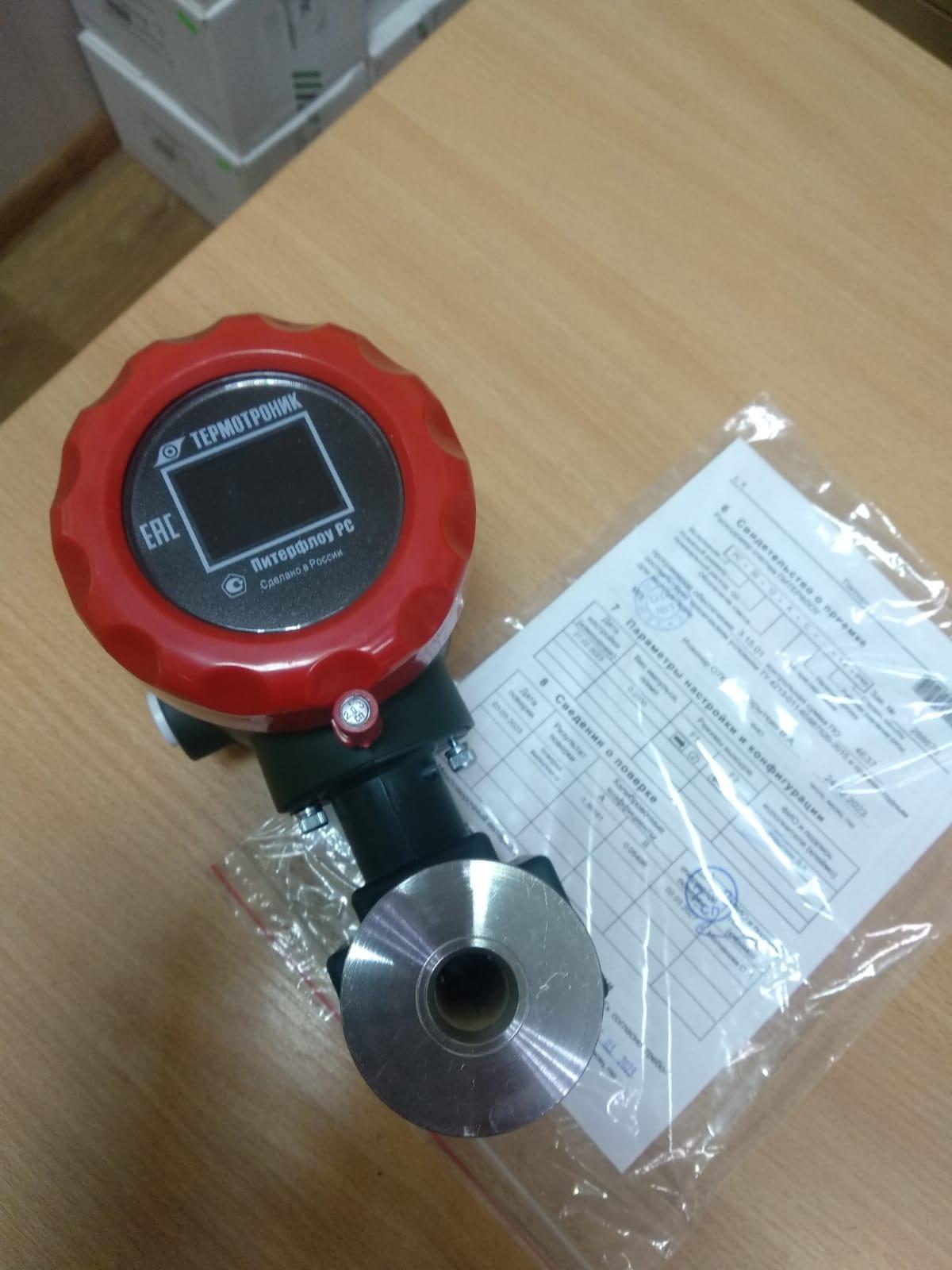